For Proper Research Activities
October 3, 2022
Graduate School of Systems Life Sciences,
Kyushu University
Researcher Responsibility, Kyushu University
Basic Policy
Researchers (faculty staffs (including students)engaged in  research activities in Kyushu University) must act honestly and sincerely and make their best efforts to demonstrate the accuracy and validity of knowledge created by their research.
Research Responsibility
Having a proud to be a scientific researcher and  accomplish their mission
Never engage in Misconduct when conducting research activities
Never engage in the Misuse of research funds
          (False Compensation, Bogus Business Trips, Fictitious Orders)
Misconduct
Specifically, misconduct consists of fabrication and falsification (manipulation) of the data and results obtained from research, and appropriation of the research results by others (plagiarism). Other behaviors that have come to be regarded as misconduct include duplicate submission (submitting essentially the same research paper as one that has already been published or submitted to another journal) and impropriate authorship (failure to attribute authorship of a paper to the qualified authors). These kinds of behavior can occur in any of the processes from planning and designing research to performing it and reporting the results.
FFP： fabrication, falsification, plagiarism (latin plagiarius ‘kidnapper’)
(Guidelines for responding to Misconduct in Research, MEXT (2014/8/26))
Fabrication, Falsification(manipulation)
Exclude unfavourable results
Deceive numerals
Exclude different data from expected ones
Fabricate data
Ex. 
    Exclude peak of impurity  in a spectrogram
Falsification of digital image data using appropriate software
Easy to do without awareness
Plagiarism（text）
Never duplicate the sentences written by other researchers (pretend to be original ones)
    ✕ copy & paste the sentences in Wikipedia

Write reference name when you want to cite the data or/and sentences appeared in appropriate other references
Plagiarism（image data, photos）
Be meticulous when you use image data and ppt data
✕　pick up reasonable image data in Web-site, and copy and paste in own ppt without permission, followed by presentation at academic meeting   write the reference name

Neither photographing nor recording without permission  (even in class room)
Plagiarism（idea）
Plagiarism of idea is out of  range in infringement of copyright, however, it is against the researcher’s moral 
Appropriate citation is important
Plagiarism（others）
Self-plagiarism is not prohibited
× same sentences appeared in one journal are duplicated in the other journals

Prohibit straight-copy of report handed in by others
Straight-copy is equivalent to plagiarism
Trust and Mandate of Researchers
●Everyone involved in scientific research must be aware that their activity is dependent on the trust of and mandate from the public, and that any diminution or loss of that trust and mandate undermines the very foundation of scientific research.

●Misconduct in scientific research violates the very essence of science, which is a careful, continual pursuit of truth aimed at creating new knowledge. A researcher who betrays science in this way negates the significance of his or her own existence as a researcher, causing loss of trust in the scientific community.
     (Guidelines for responding to Misconduct in Research, MEXT (2014/8/26))
e-Learning for research Ethics
eAPRIN e-learning course is required to take
Responsible Conduct of Research: RCR(Education for Research Ethics and Integrity)
https://edu.aprin.or.jp/
ID and password will be noticed

All the researchers including Graduate school students are required to take the PCR course.
certificate of completion is required every 3 years
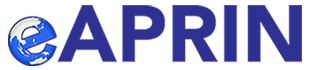 Integrity: the quality of being honest and having strong moral principles; moral uprightness
Ethics: moral principles
Moral: 
the principles of right and wrong behavior and the goodness or badness of human character
(New Oxford American Dictionary)
10